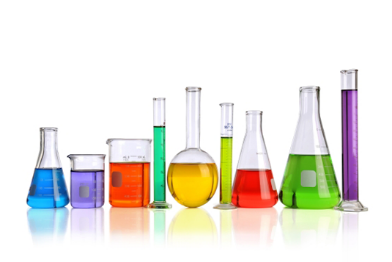 Solomon’s Experiment
[Speaker Notes: Lots of people use the term “personal work”, usually referring to sharing the gospel with others.]
God’s Gift to Solomon
1 Kings 3:5-13
1 Kings 4:29-34

     So King Solomon became greater than all                      the kings of the earth in riches and in wisdom. 							1 Kings 10:23
God’s Gift thru Solomon
The questions of life:
	What is the meaning of life?
	How can I find happiness in life?
	What do I need to have purpose in life?
God’s Gift thru Solomon
Often we see the limitation in our circumstances
	- “I don’t have enough money to be happy”
	- “I don’t know enough to be content”
	- “I am not powerful enough to have purpose”

One time in history a human had the maximum amount of power, money and wisdom to find out
Ecclesiastes 1:12-18
What if you could know EVERYTHING?

Would it be satisfying?

Result: the more you know, the LESS happy you are!
[Speaker Notes: Mt 15:18 "But the things that proceed out of the mouth come from the heart, and those defile the man.]
Ecclesiastes 2:1-12
What if you could enjoy EVERYTHING?

Everything your flesh desires?

Result: indulgence only brought emptiness!
[Speaker Notes: Solomon sampled every fleshly desire available. It made him miserable!]
Ecclesiastes 2:13-23
What if you could succeed at EVERYTHING?

Be the best at what you do?

Result: nothing you work at will remain!
[Speaker Notes: Solomon sampled every fleshly desire available. It made him miserable!]
What Solomon Realized
There is nothing fair about this life
	Ecclesiastes 3:16, 4:1,8
Yet all men strive for something:
	Right
	Eternal 
What hope does man have?
What Solomon Realized
The hope that is NOT in this life
- Meaning: neither power, fame, knowledge help
- These were Solomon’s tools of investigation
Solomon Reveals to Us
You cannot find:
	- Meaningfulness and Purpose
	- Joy, Contentment and Peace
Pursuing these things with worldly tools
What Solomon Lacked
Ephesians 3:1-5
	1) in other generations was not made known
	2) when you read you can understand
Galatians 5:22-25
	1) Walking by the revealed Word
	2) Spiritual blessings are only found here
Conclusions
Unique among men, Solomon could sample all
	- NOTHING satisfied his emptiness
	- He failed at life:
Now the LORD was angry with Solomon because his heart was turned away from the LORD, the God of Israel, who had appeared to him twice 												1 Kings 11:9
Conclusions
YOUR success in life will not be because of:
	Wealth
	Knowledge
	Success
It will be ONLY in your obedience to God